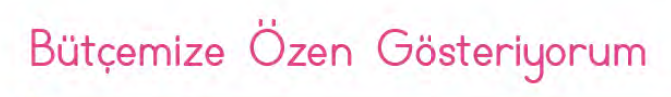 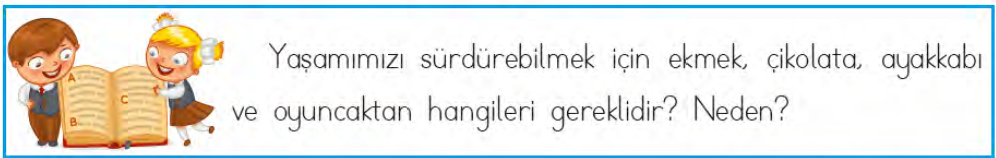 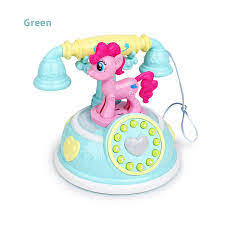 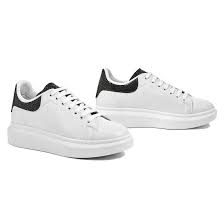 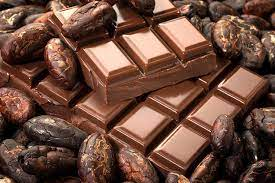 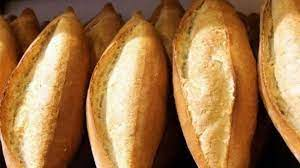 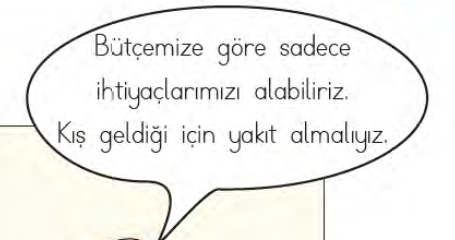 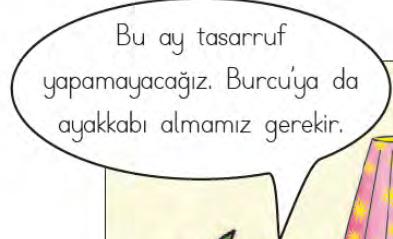 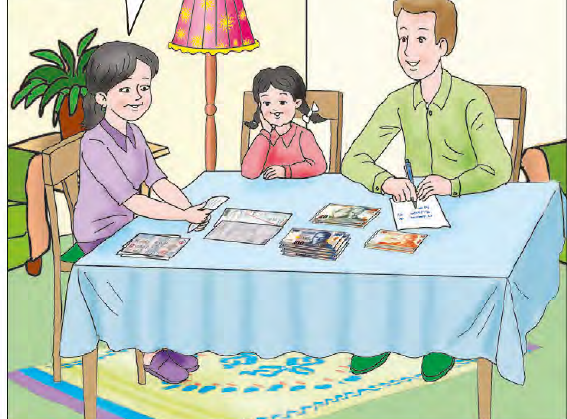 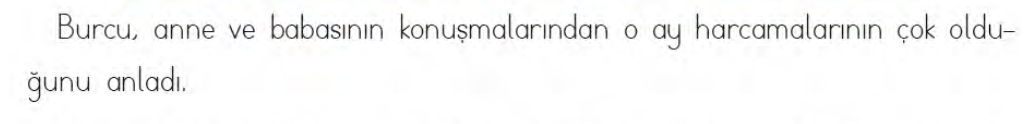 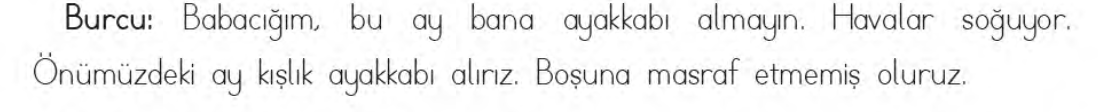 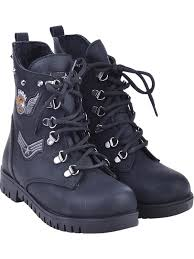 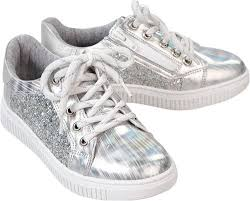 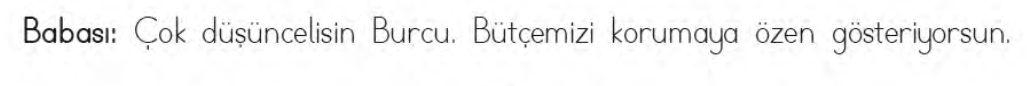 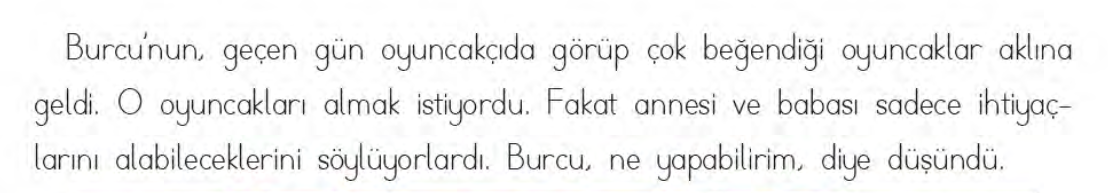 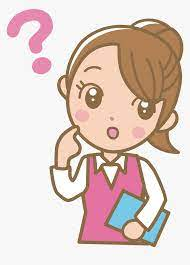 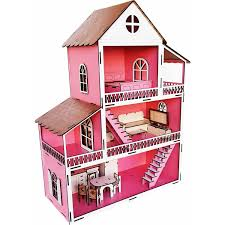 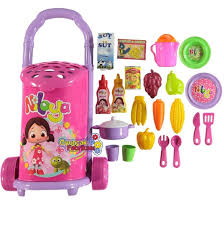 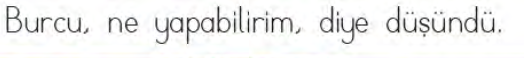 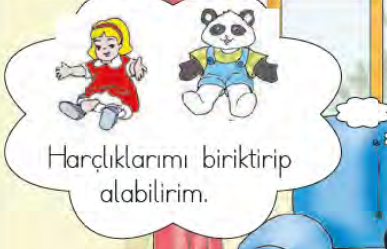 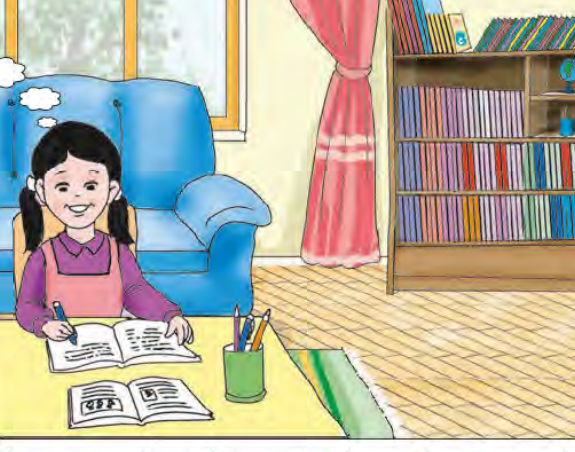 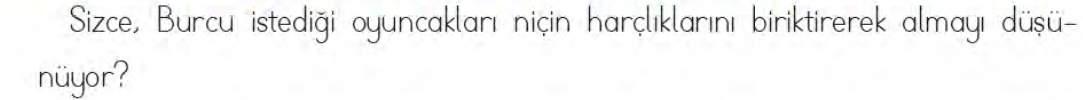 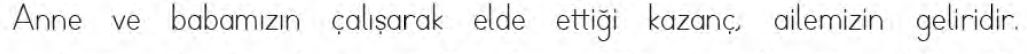 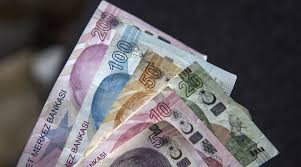 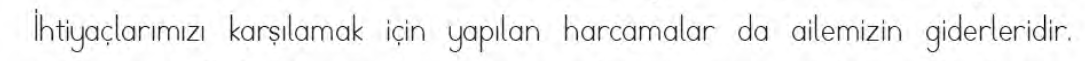 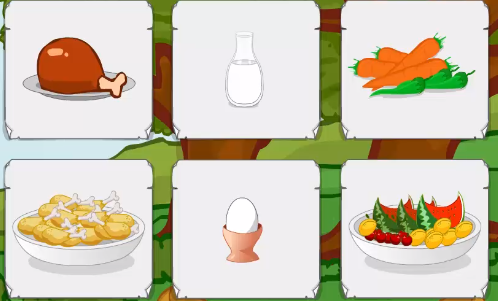 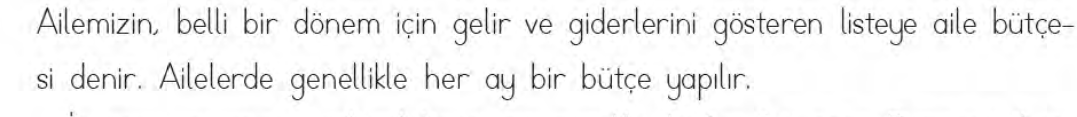 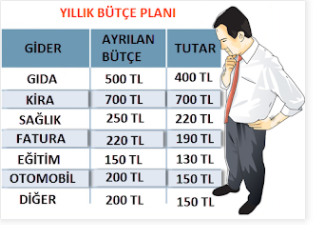 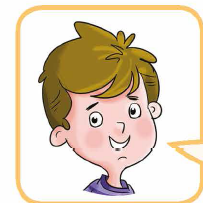 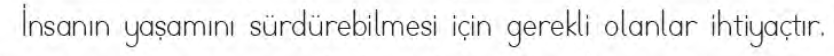 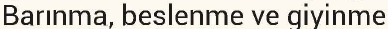 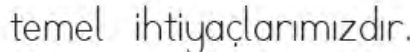 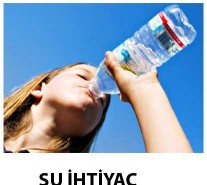 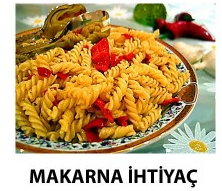 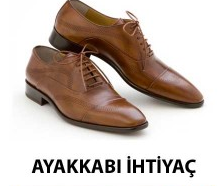 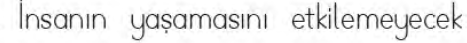 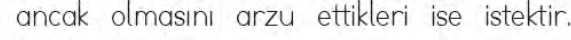 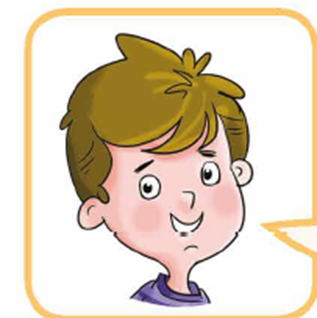 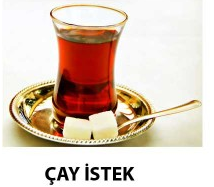 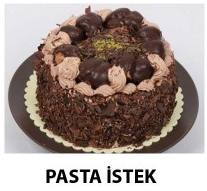 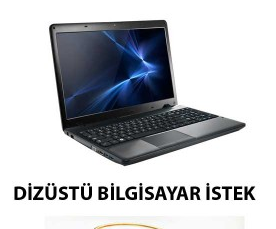 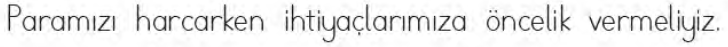 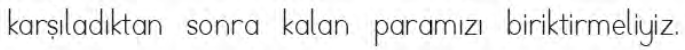 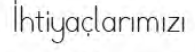 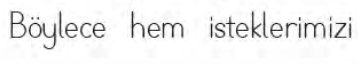 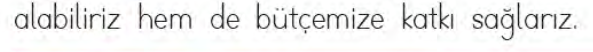 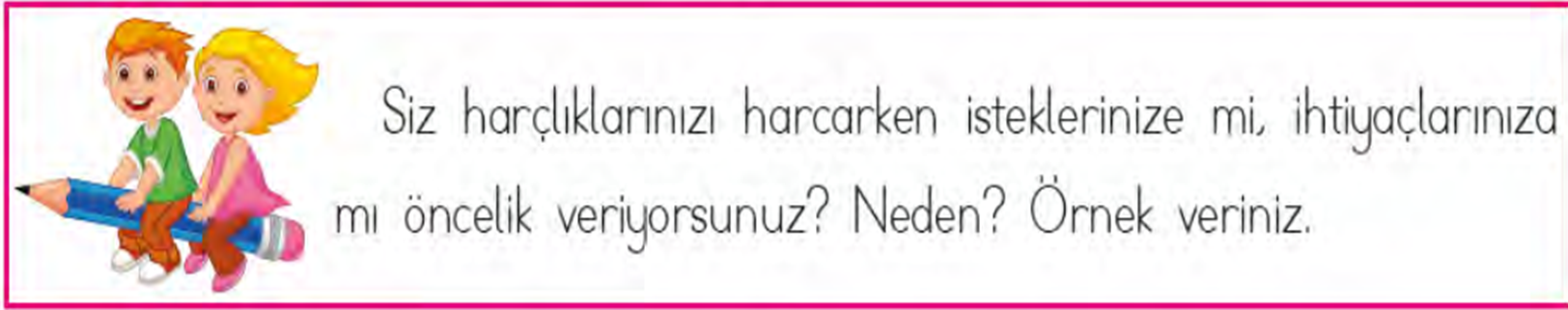 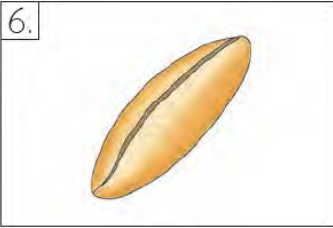 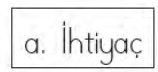 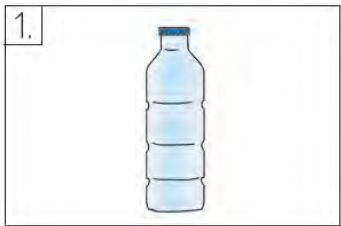 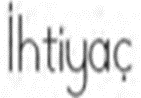 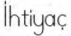 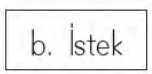 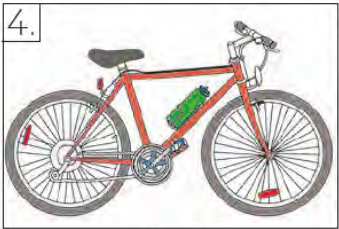 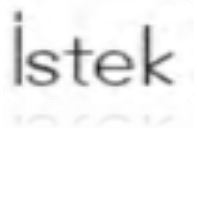 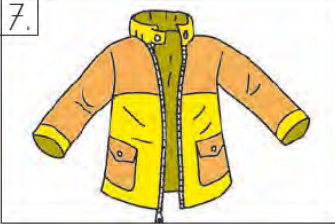 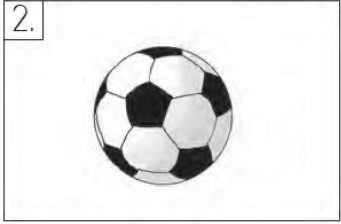 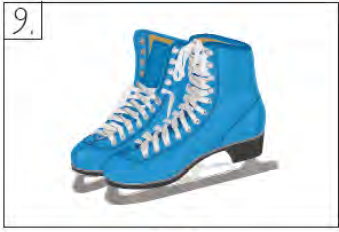 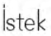 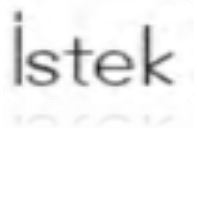 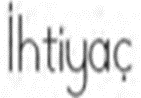 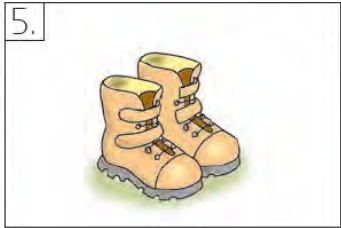 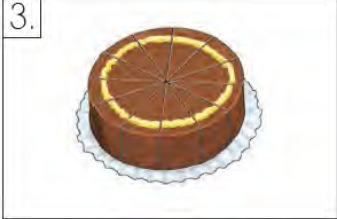 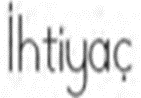 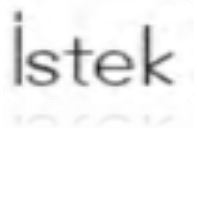 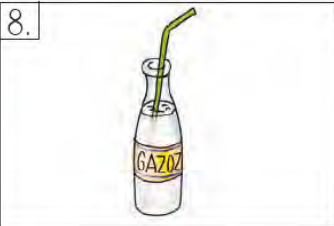 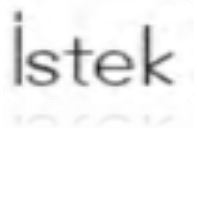 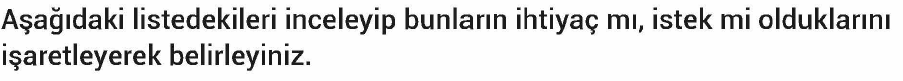 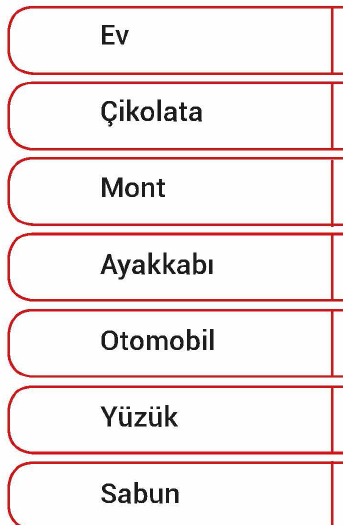 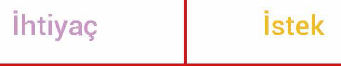 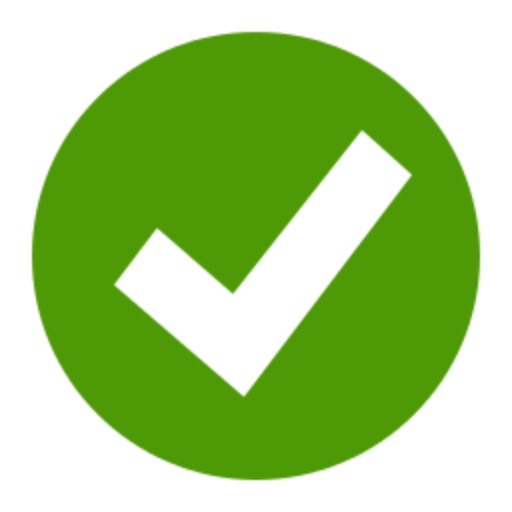 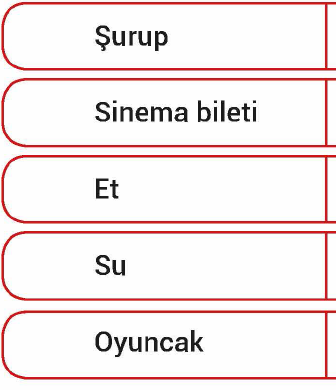 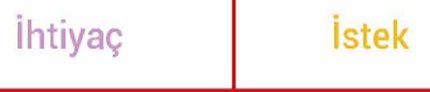 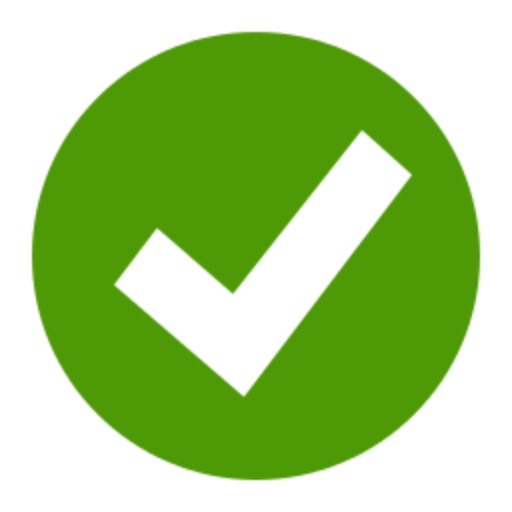 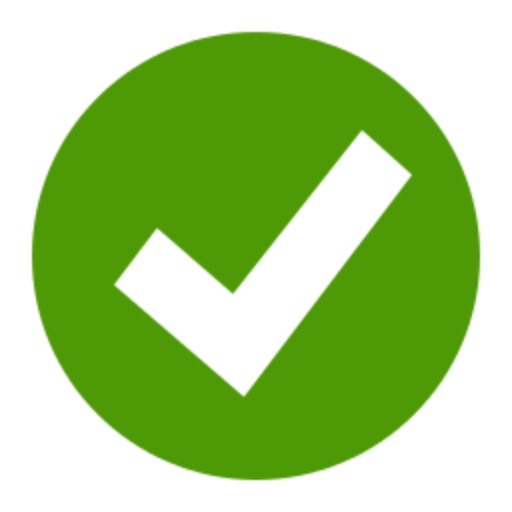 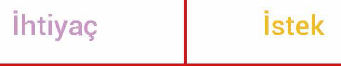 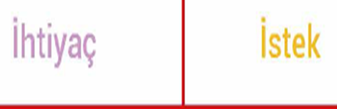 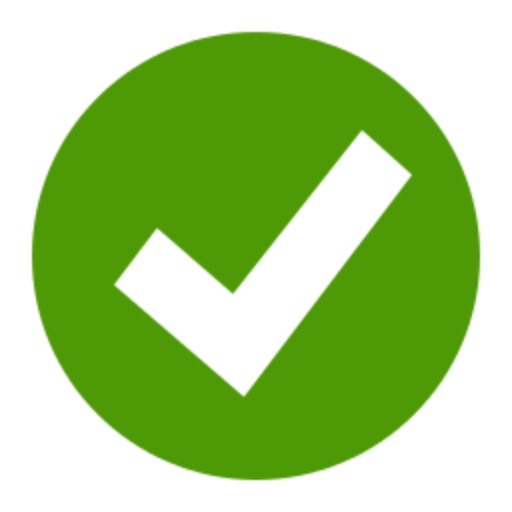 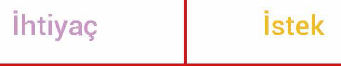 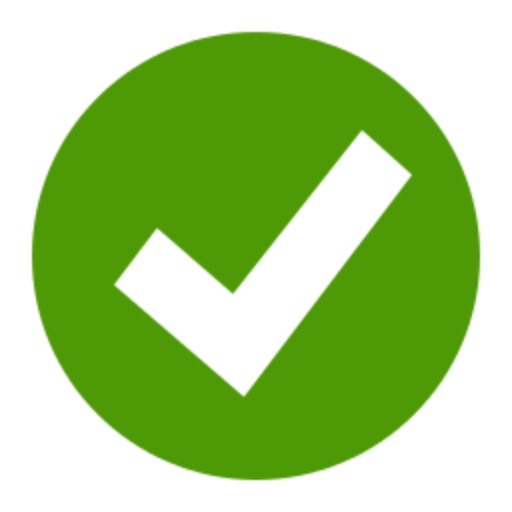 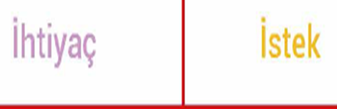 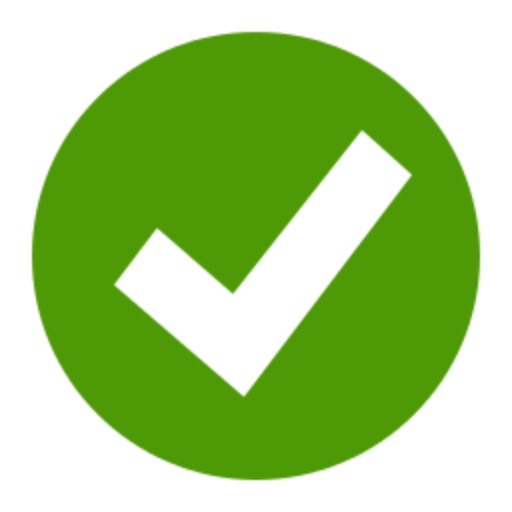 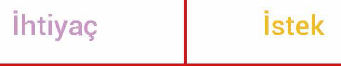 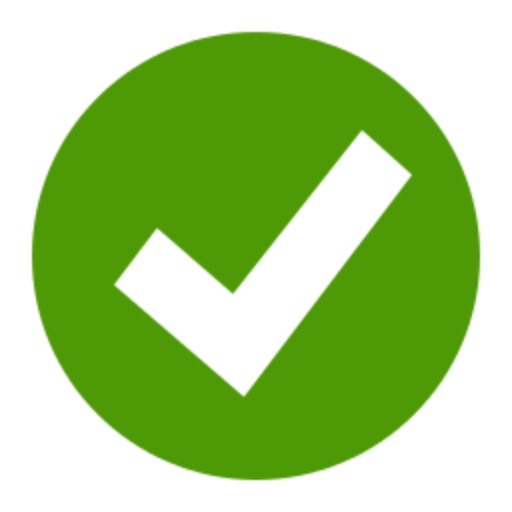 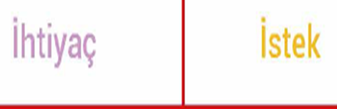 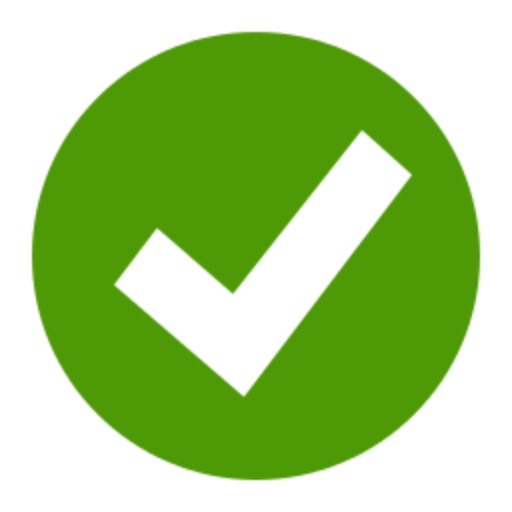 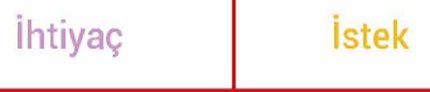 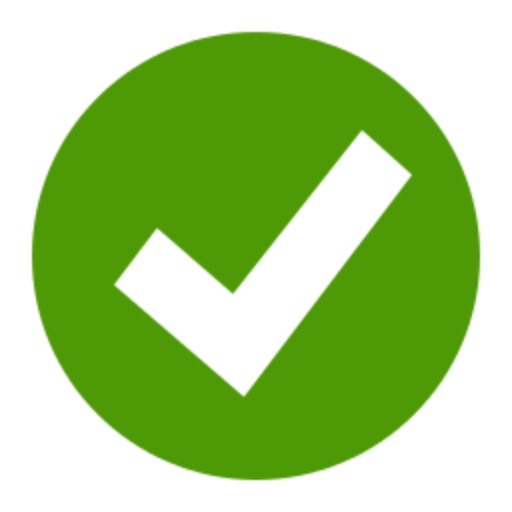 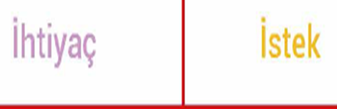 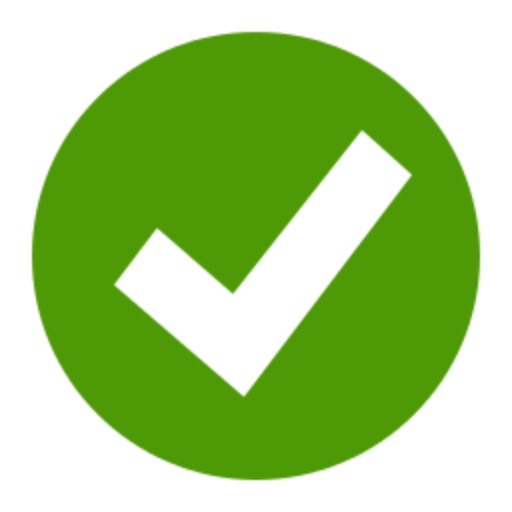 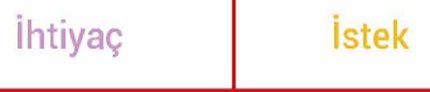 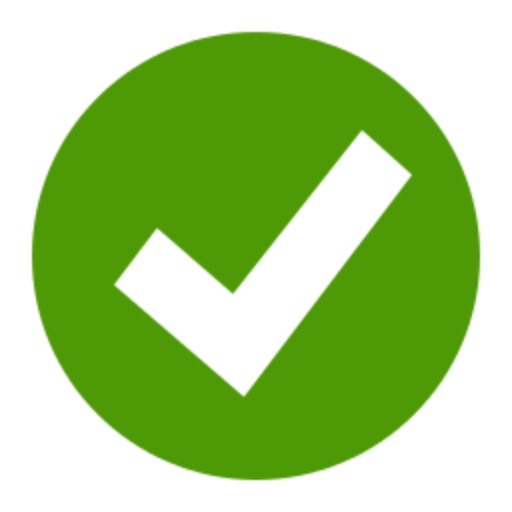 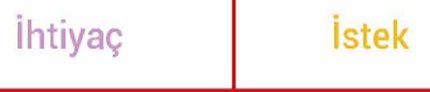 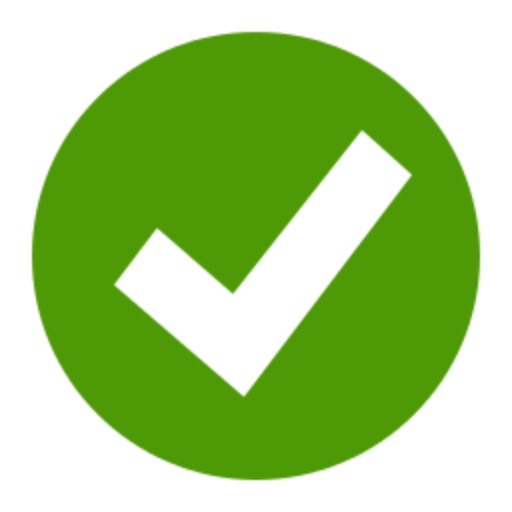 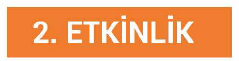 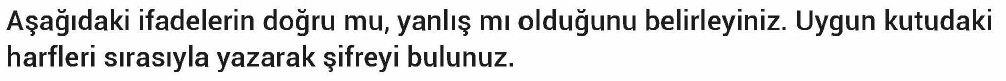 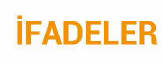 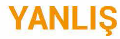 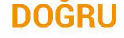 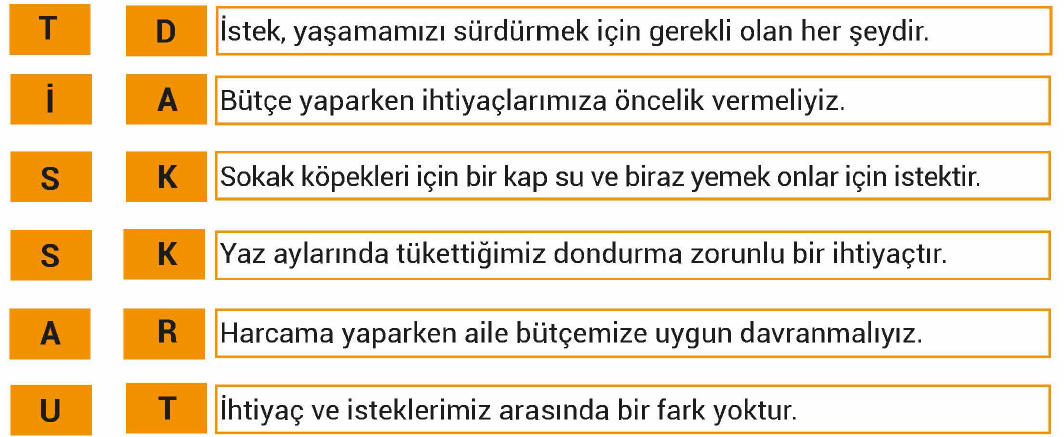 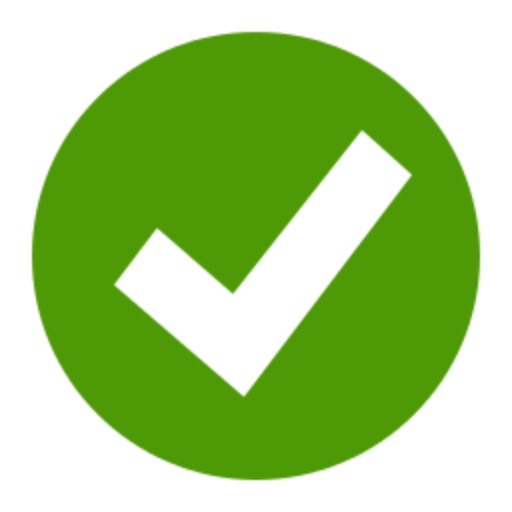 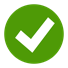 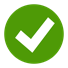 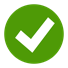 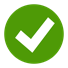 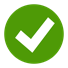 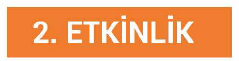 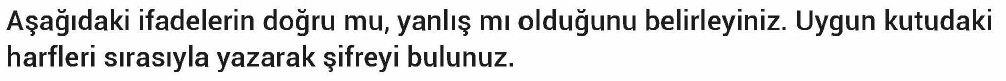 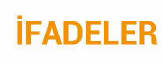 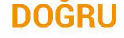 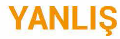 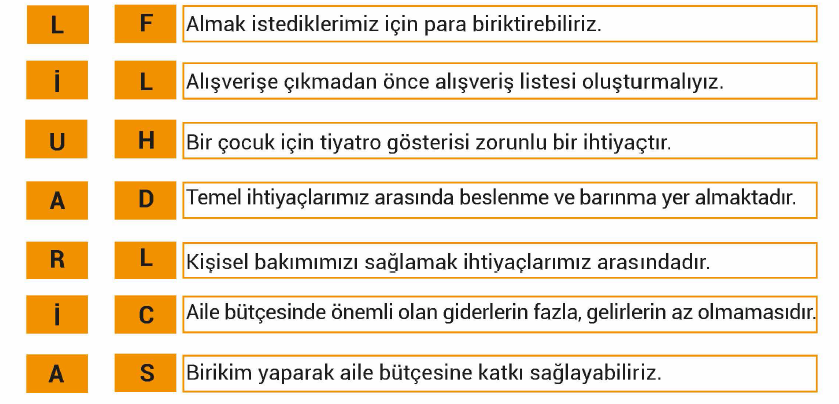 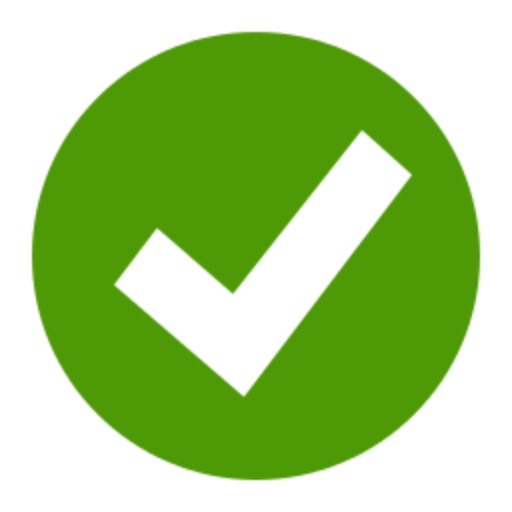 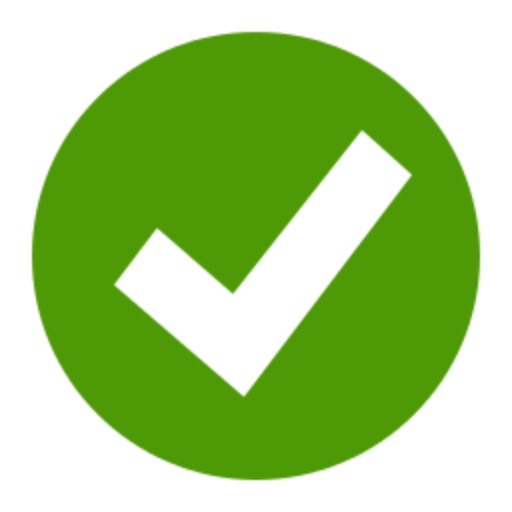 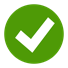 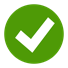 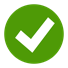 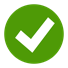 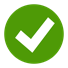 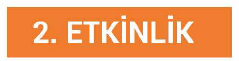 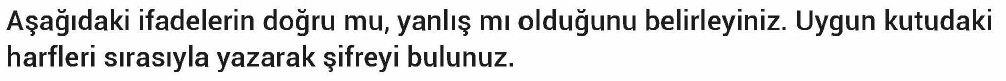 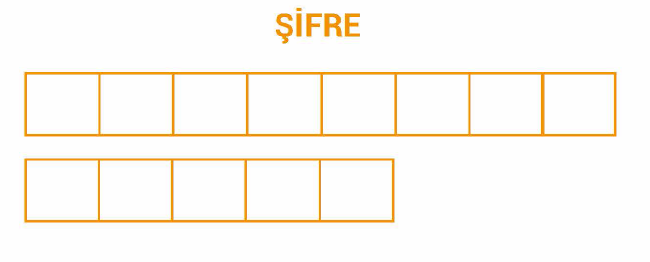 L
D
K
İ
K
A
T
İ
A
H
R
C
A
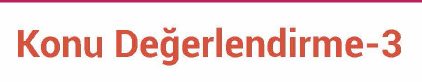 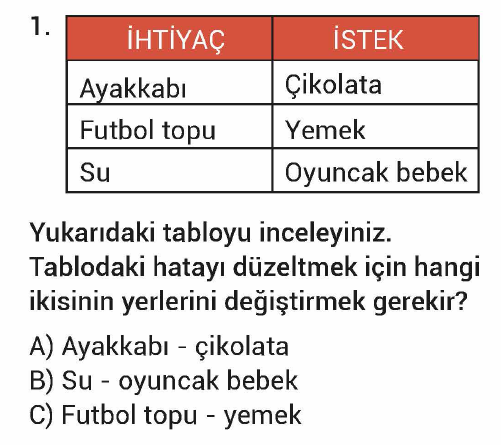 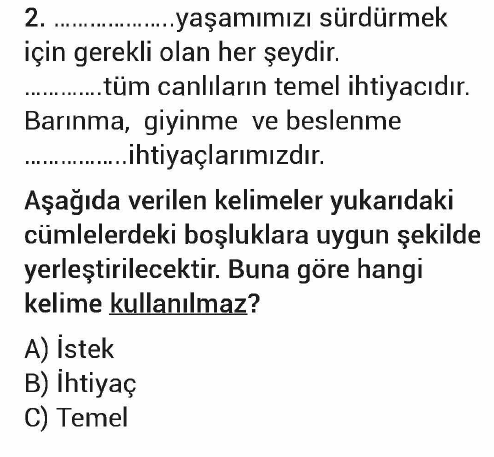 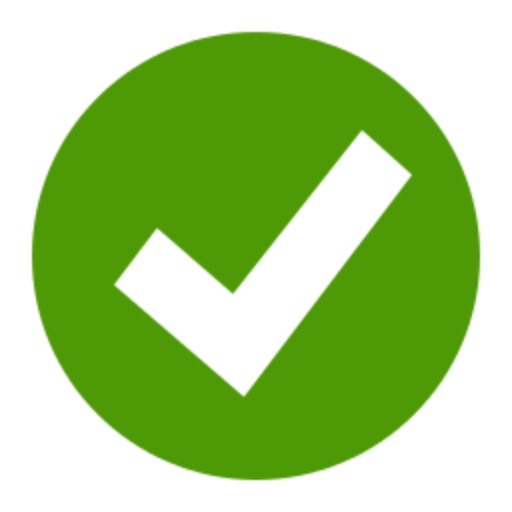 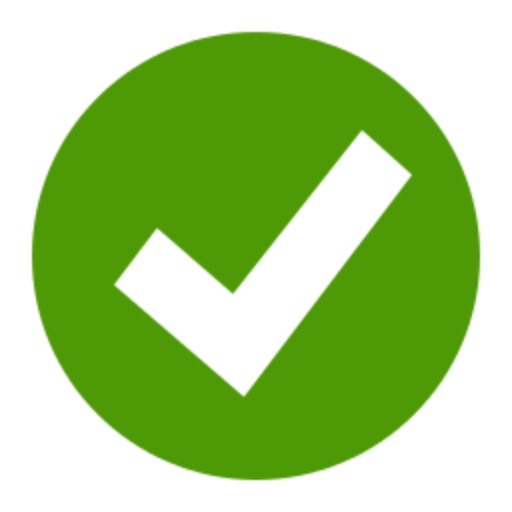 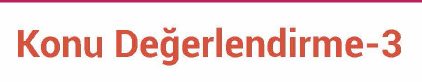 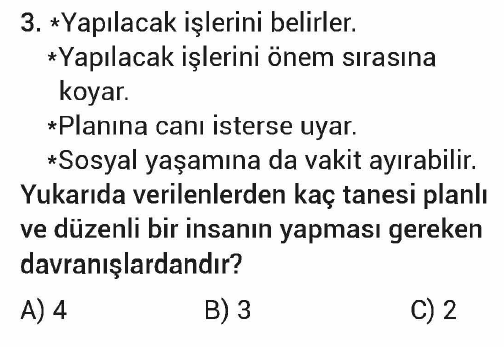 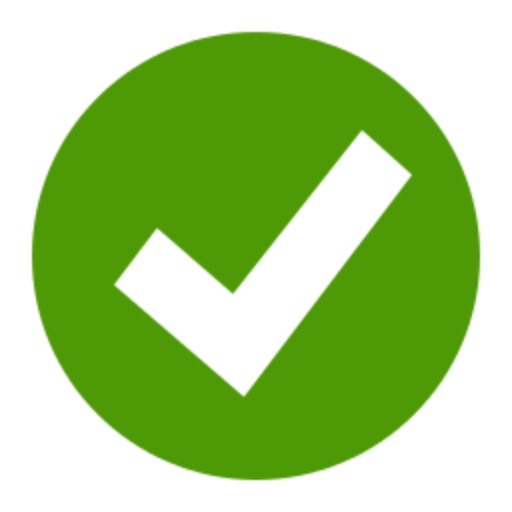 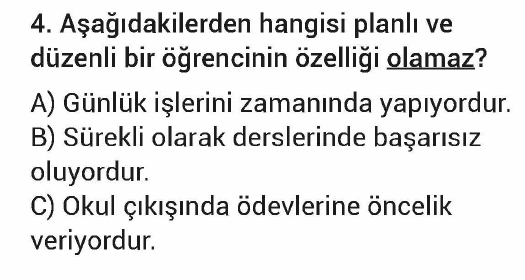 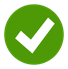 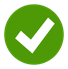 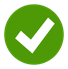 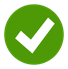 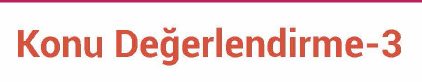 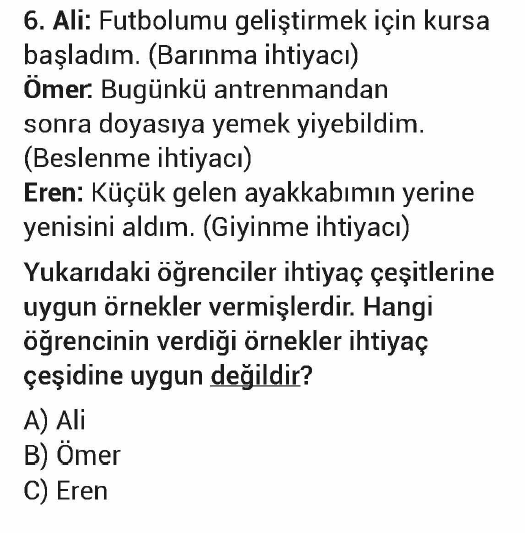 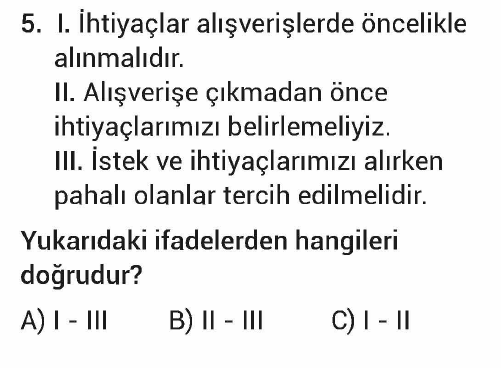 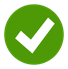 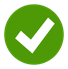 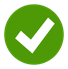 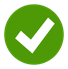 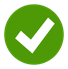 İHTİYAÇLARIM VE İSTEKLERİMİ GÖSTEREN
 BİR SUNU HAZIRLAYALIM
NOT:  
Evde bulunan eşyalarımızı ihtiyaç ve istek olarak ayırarak arkadaşlarına göstererek sunmaları istenecek…
MUAMMER TURAN
MEHMET AKİF İNAN İLKOKULU
3.C SINIFI
ORDU